Establish a Security Risk Governance Structure
Managing risk can only go so far without the right support.
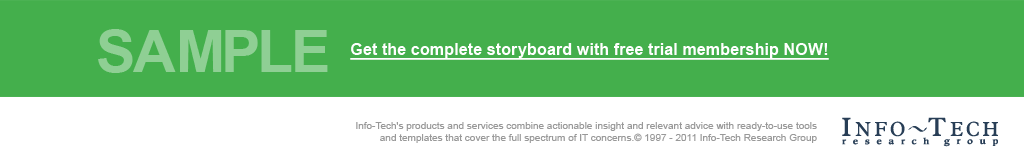 Info-Tech's products and services combine actionable insight and relevant advice with ready-to-use toolsand templates that cover the full spectrum of IT concerns.© 1997-2018 Info-Tech Research Group
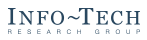 ANALYST PERSPECTIVE
No risk management practice is effective without proper governance in place.
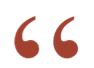 Almost every organization performs some kind of risk management. Some companies have actuaries performing financial analysis to determine impact and likelihood of risk. Others are using a more qualitative approach with ‘high, medium, low’ definitions, while some others are just thinking about risk in their heads and hoping they’re making the right decisions.
Regardless of the maturity of your risk management approach, a formal risk governance structure is needed to elevate your program. It calls for clear responsibilities to be established, which can allow for proper escalation of risk decisions. It also ensures that the right stakeholders are informed at the right times through regular reporting and communication.
It’s not always about making sure that your risk assessment processes are robust. By spending some time building a risk governance structure, you can reap many of the benefits of risk-based decision making very early on.
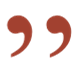 Filipe De Souza, 
Senior Research Manager, Security, Risk & ComplianceInfo-Tech Research Group
SAMPLE
Our understanding of the problem
Establish risk-related responsibilities
Communicate security risks within the organization and to the right groups
Establish a governance structure that addresses major risks
CISOs
Risk managers
Understand their roles in the management of security risks and decision making
CIOs
CEOs
Compliance officers
SAMPLE
Executive summary
Establish a clear risk escalation path.Ensure that risks are being addressed by the proper individuals, with clear criteria for moving them up and down the organization.
Reporting on risks is necessary.Whether using a reporting structure geared towards management or a more operational view, reporting will provide a great deal of insight into your overall program.
Companies are aware of the need to discuss and assess risk, but many struggle to do so in a systematic and repeatable way.
Many risks are identified at an IT level but are not properly escalated to inform the necessary stakeholders.
Building a risk management program is challenging, as it requires determining the correct assessment and inventory models.
Organizations place a great deal of focus on building these programs while not properly addressing existing major risks.
Build a risk governance structure that makes it clear how security risks can be escalated within the organization and who has final decision making on certain risks.
Don’t concern yourself solely with the measurement approaches of risk management – a clearly established governance structure can benefit any organization regardless of the level of analysis that takes place.
Use Info-Tech’s templates to define clear responsibilities and accountabilities and to ensure that risks are presented effectively to the organization.
SAMPLE
Security risk governance is needed to elevate any risk management program
Far too often, the majority of cyber risk management is done at the IT level, and IT security and IT professionals are tasked with deciding on the appropriate level of risk for the company as well as what mitigations are needed.
The obvious disconnect here is that senior management and/or the board are the ones who make budgetary decisions. Why are they not involved in the decision making in this area? Often it is a case of management pushing unfamiliar problems to IT, while in other cases they were never properly notified of the issue at hand.
This is where a formal risk governance structure can come into play. With an established risk governance structure, clear delineations of responsibilities allow for improved risk management. While the IT security team may be the first line of defense against many risks, some decisions need to be made by senior management and the board of directors. More often than not, mitigating risks comes with an associated dollar cost. A CISO and their team can go only so far with an existing budget; higher levels may have to step in to reallocate funds.
IT must be able to translate security risks into business risks to the organization. Clear reporting and presentation of cyber risks will be crucial in making sure that stakeholders are well informed of information security concerns.
31%
of boards participate in the review of current security and privacy risks.
Source: PwC, “The Global State of Information Security Survey 2018”
PwC’s 2017 Global CEO Survey found [cyber risk] to be among the fastest-rising threats to companies’ growth prospects. This suggests CEOs are at least aware of the risk but may not be entirely informed.
SAMPLE
Focus on building two simple functions in your risk management program
Use Case
Look at vulnerability management for a good example. A simple vulnerability identified with a patch already available does not need to be addressed by senior management, as IT usually has clear processes on how to close this. On the other hand, a suddenly announced zero-day vulnerability with no patch in the foreseeable future may need to be addressed by higher groups, especially if it is found on a critical business application.
Risk Responsibilities & Accountabilities
Assigning risk responsibilities and accountabilities will provide clear escalation protocols for how risks are managed. This is crucial, as many risk decisions have a high financial impact to the organization or affect business operations and cannot be made by the IT team alone. 
Escalation protocols with clear threshold definitions allow for IT teams to be aware of when to bring risks to the higher-level groups in the organization. This avoids the potential issue of having management review too many individual risks, when decisions can be made easily at a lower level, and will ensure that only the most significant risks are reported up the chain.
Risk Reporting & Communication
There are often regulatory obligations that dictate the exact need for cyber risk reporting. However, beyond that, the ability to present and report on risk internally can benefit the organization greatly. This includes the risk presentations that might go to senior management and the board of directors.
43%
Less than half of companies in the 2017 Willis Towers Watson Cyber Risk Survey felt that their organization had sufficient budget to meet all the security risk needs. It was believed that insufficient employee understanding as well as ineffective structure/processes were the reason this score was so low.
SAMPLE
Use Info-Tech’s tools and templates to develop your security risk governance structure
Building a security risk governance structure may seem challenging – it will involve engaging many stakeholders within the organization. It is also never a one-and-done project, as risks will regularly be identified and escalated as needed.
Leverage Info-Tech’s research and templates to fast track the security risk governance structure while following best practices.
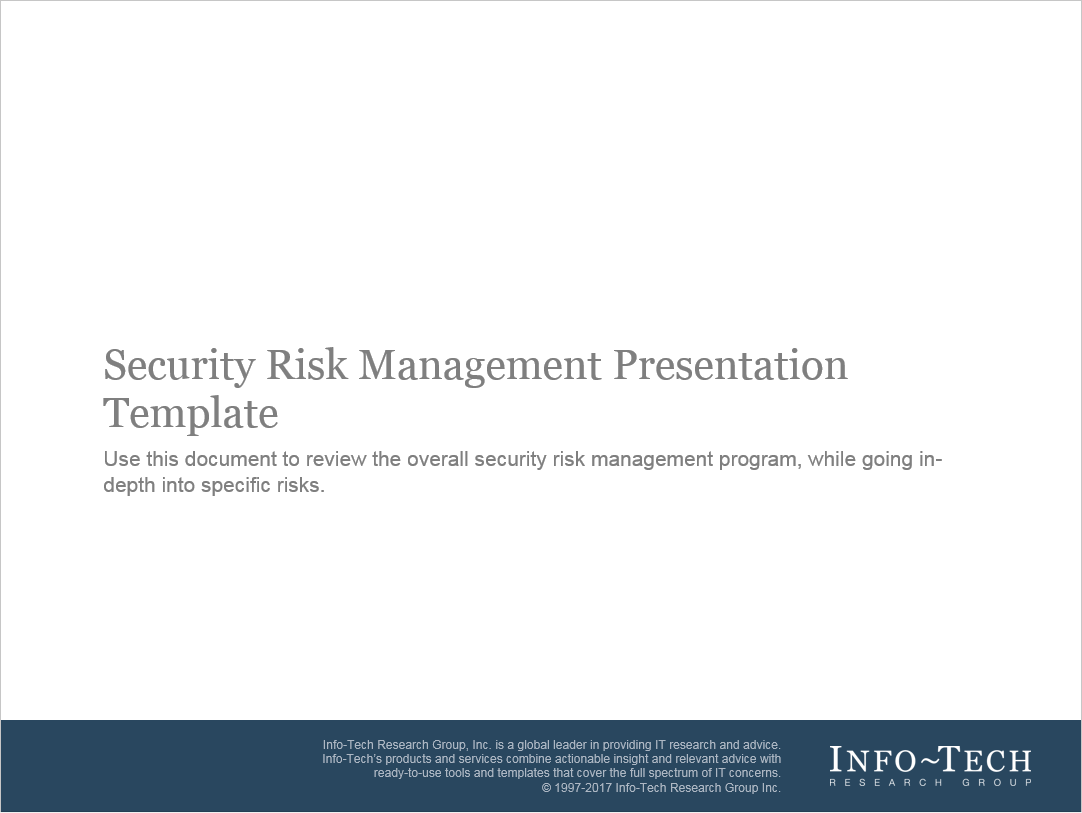 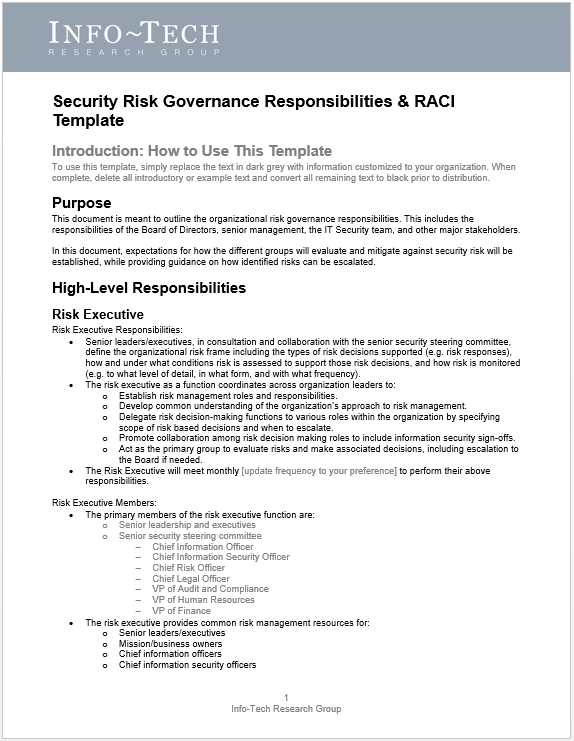 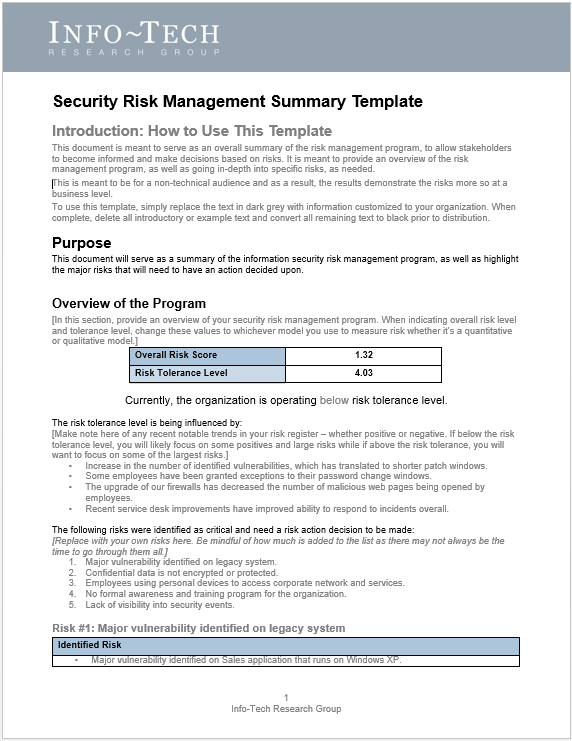 Security Risk Management Presentation and Summary Templates
Customize our presentation and reporting templates in order to facilitate the broad communication of risks within the organization.
Security Risk Governance Responsibilities & RACI Template  
Use this template to outline the responsibilities of the board, IT group, and risk executive functions.
Leverage the RACI chart to ensure that the appropriate stakeholders are involved at the right steps.
SAMPLE
Use these icons to help direct you as you navigate this research
Use these icons to help guide you through each step of the blueprint and direct you to content related to the recommended activities.
This icon denotes a slide where a supporting Info-Tech tool or template will help you perform the activity or step associated with the slide. Refer to the supporting tool or template to get the best results and proceed to the next step of the project.
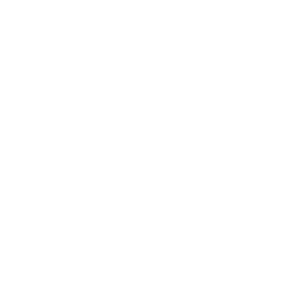 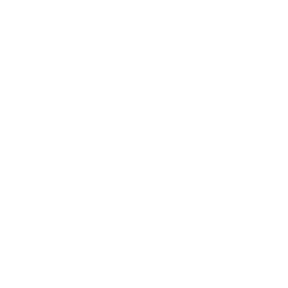 This icon denotes a slide with an associated activity. The activity can be performed either as part of your project or with the support of Info-Tech team members, who will come onsite to facilitate a workshop for your organization.
SAMPLE
Info-Tech offers various levels of support to best suit your needs
Consulting
Workshop
Guided Implementation
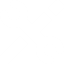 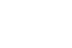 DIY Toolkit
“Our team does not have the time or the knowledge to take this project on. We need assistance through the entirety of this project.”
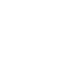 “We need to hit the ground running and get this project kicked off immediately. Our team has the ability to take this over once we get a framework and strategy in place.”
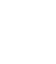 “Our team knows that we need to fix a process, but we need assistance to determine where to focus. Some check-ins along the way would help keep us on track.”
“Our team has already made this critical project a priority, and we have the time and capability, but some guidance along the way would be helpful.”
Diagnostics and consistent frameworks used throughout all four options
SAMPLE
Establish a Security Risk Governance Program – project overview
1. Define Security Risk Responsibilities
2. Build Security Risk Management Presentations and Reports
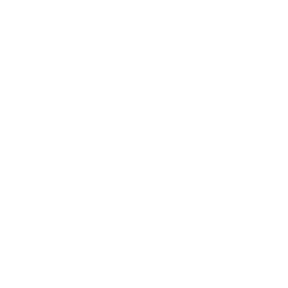 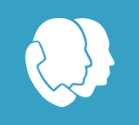 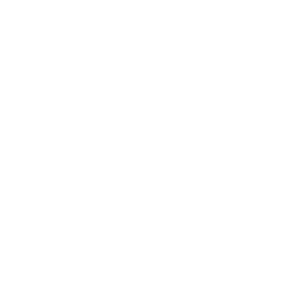 SAMPLE
1
Define Security Risk Responsibilities
Establish a Security Risk Governance Structure
SAMPLE
Dive Deeper Into Our Research 
by Clicking One of the Elements Below
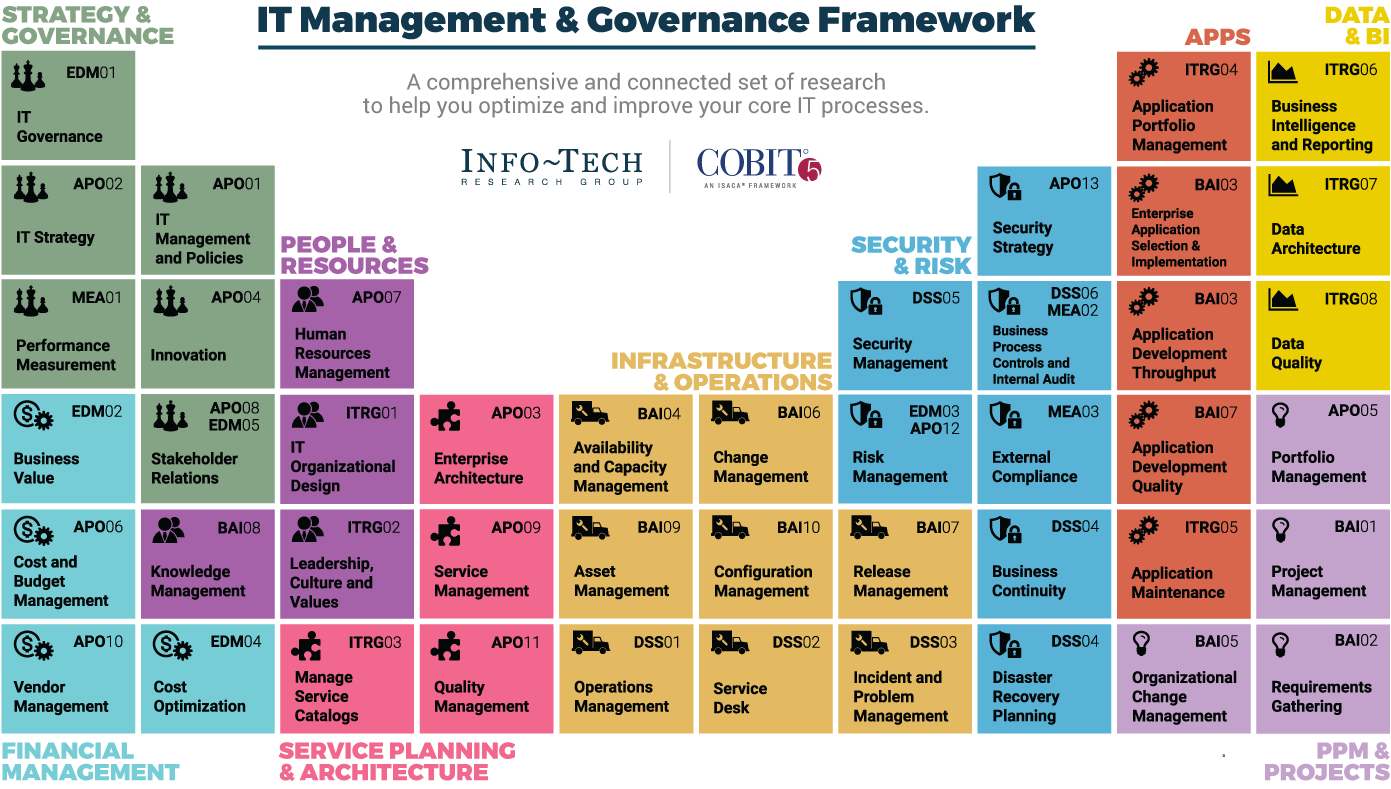 Find out how Info-Tech makes your job easier.  	  Contact Us Today: Toll-Free (US & Canada): 1-888-670-8889
Info-Tech Research Group
SAMPLE